The Wilderness of Judah:  Hiding Place for the Dead Sea Scrolls
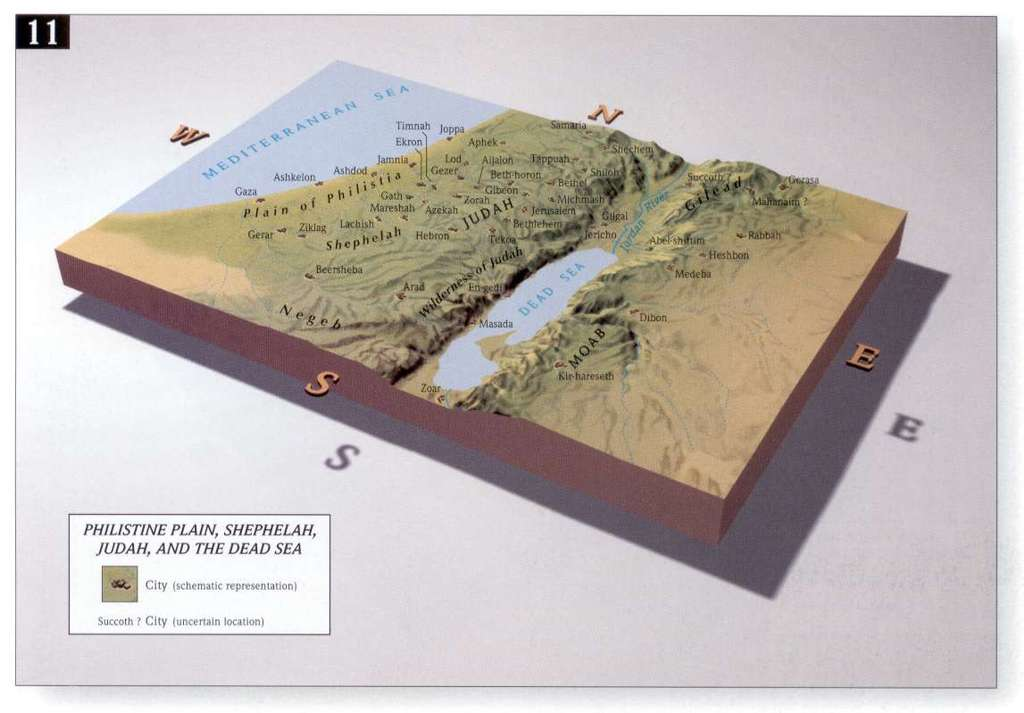 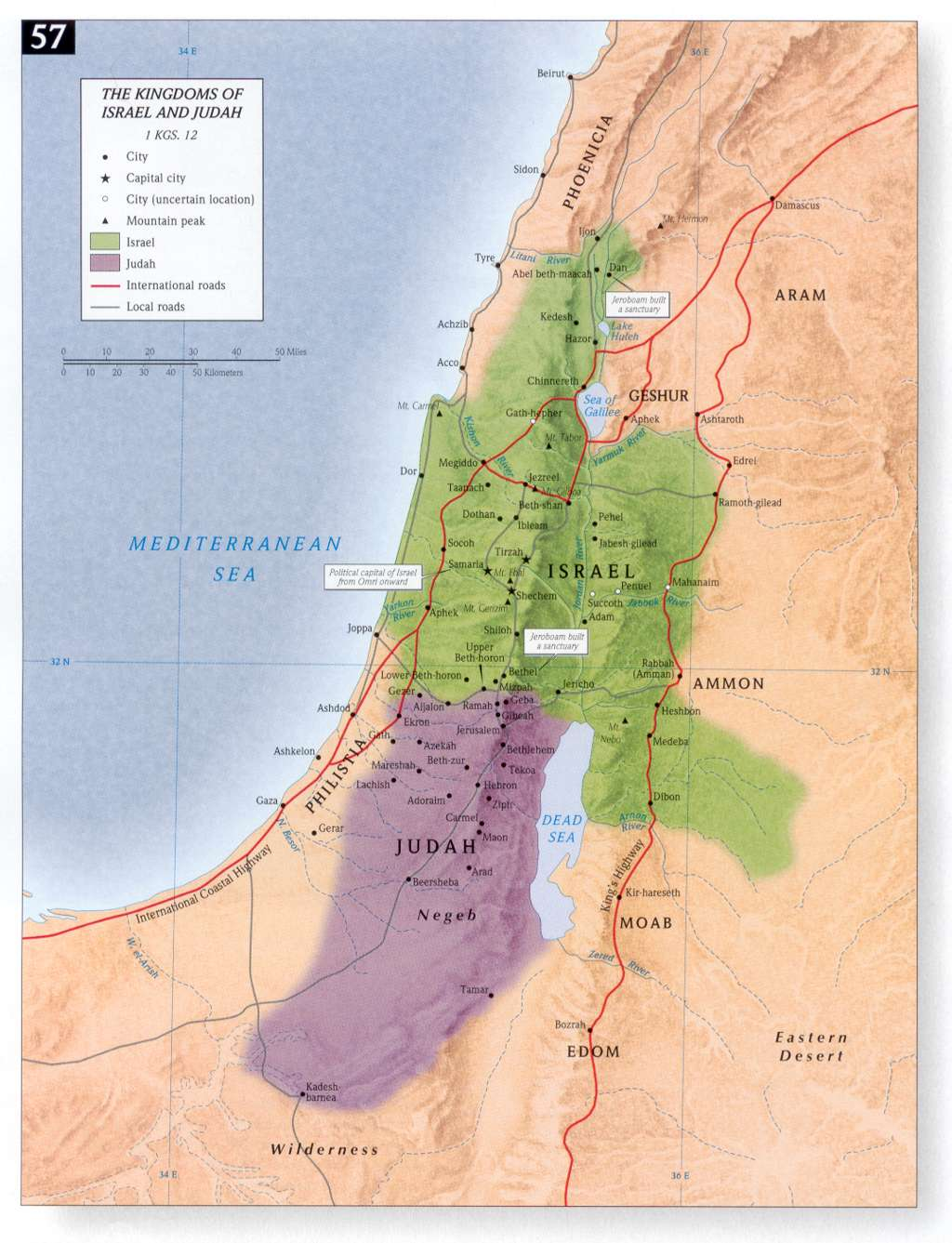 A Steppe Land between Jerusalem and the Arava
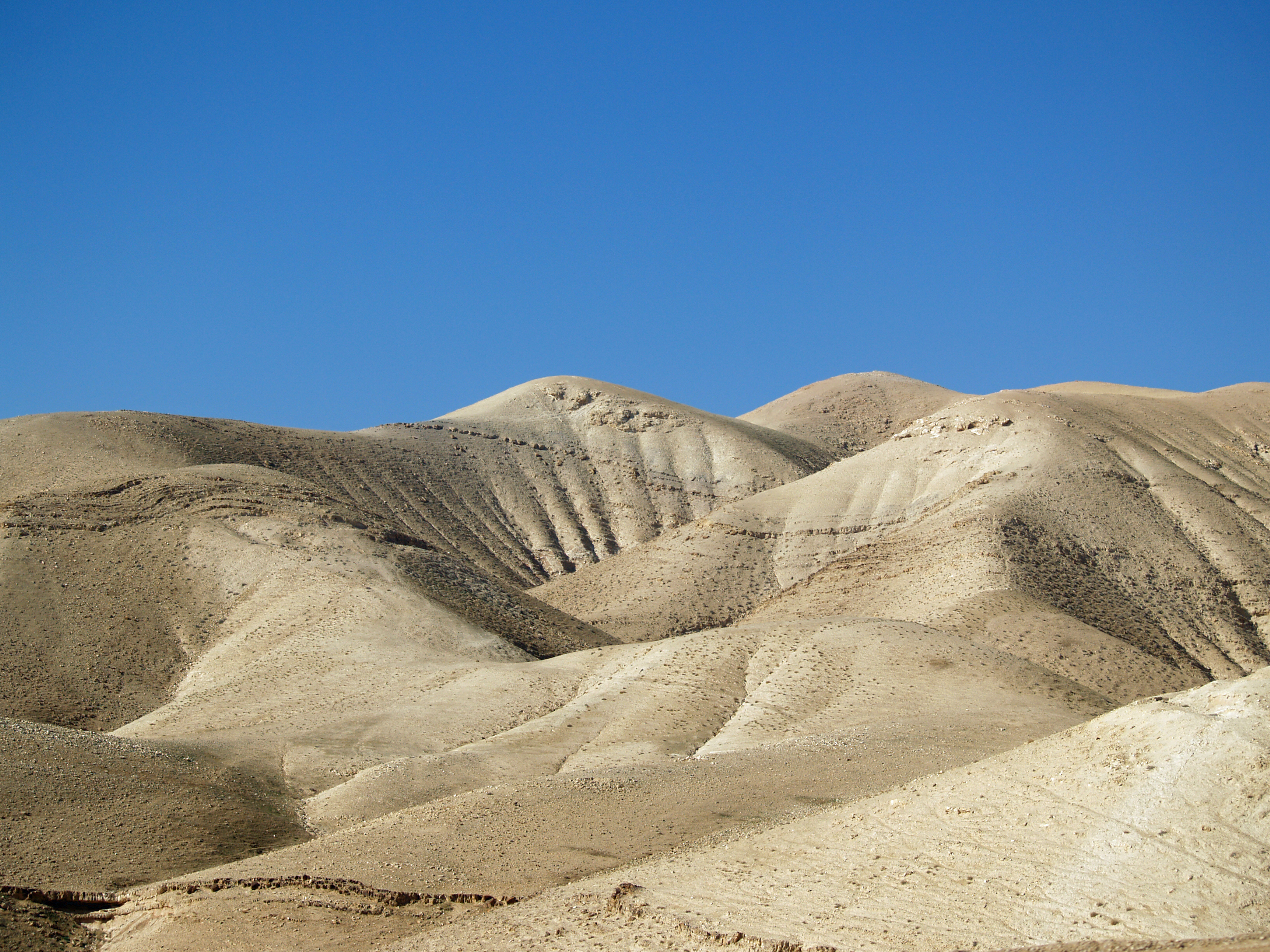 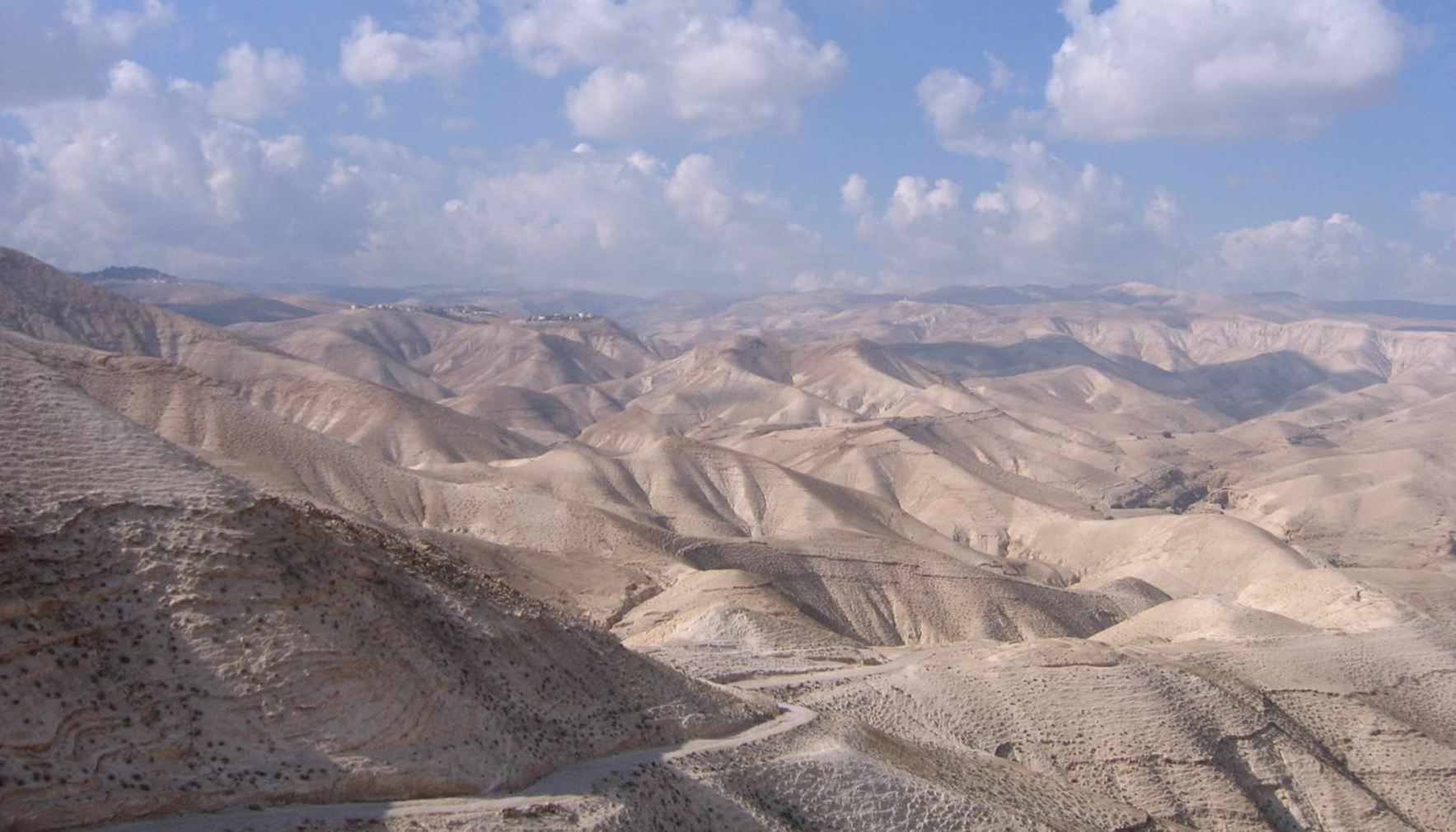 The Dead Sea (Sea of Salt)
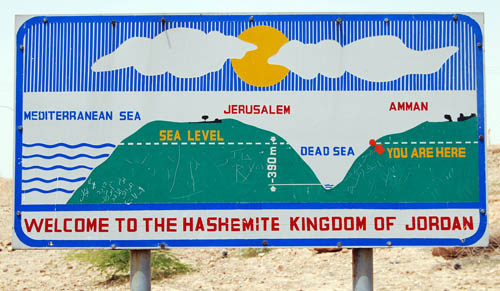 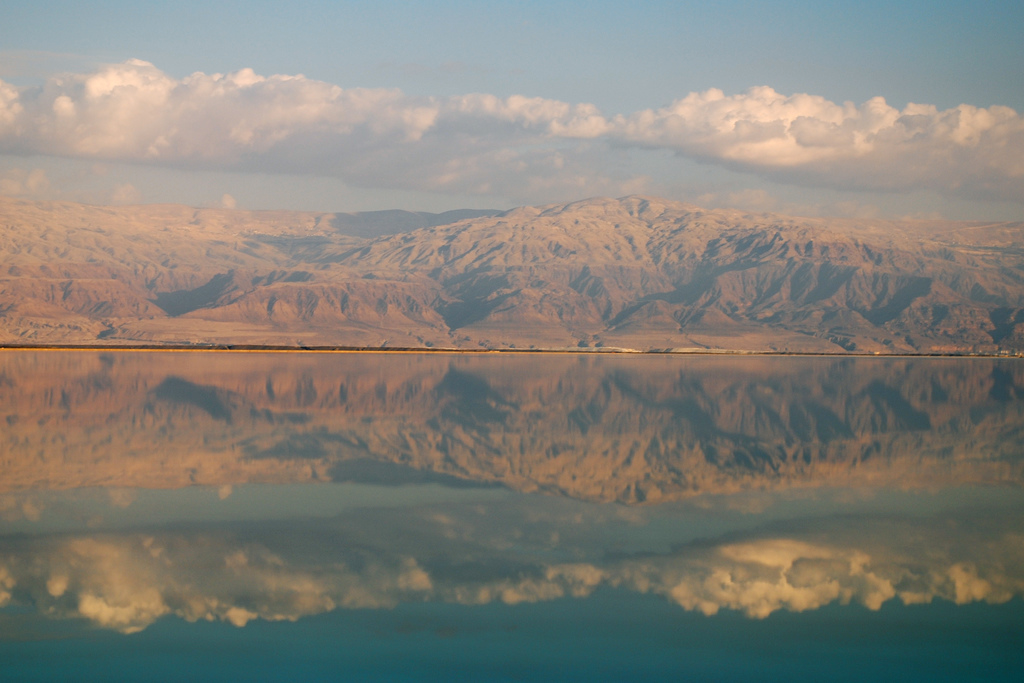 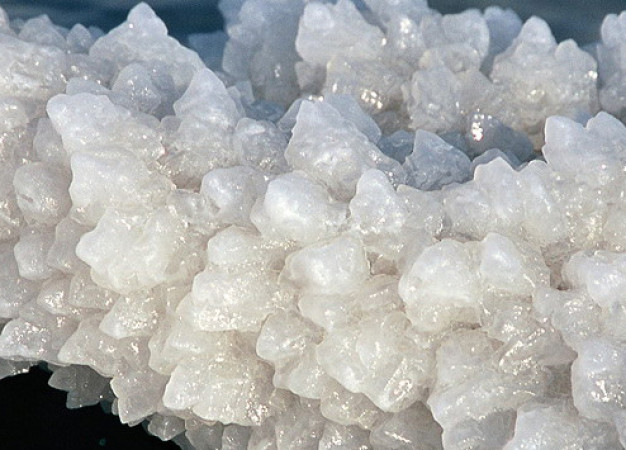 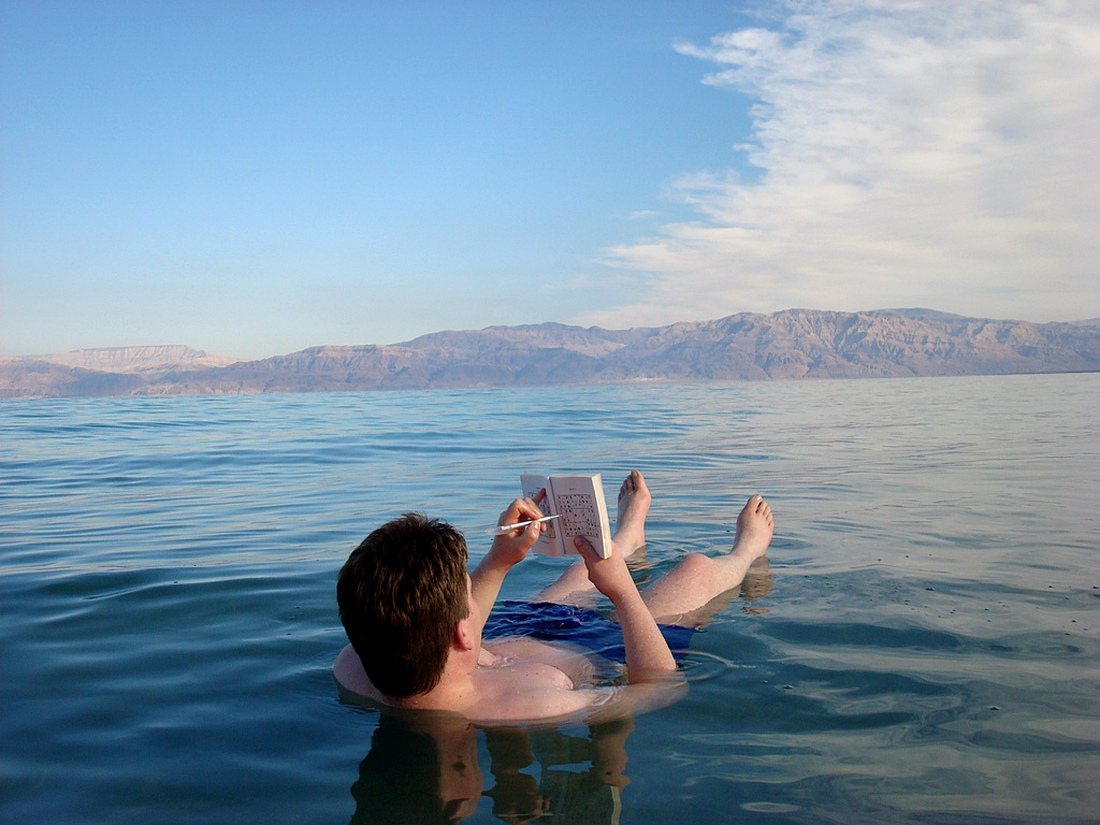 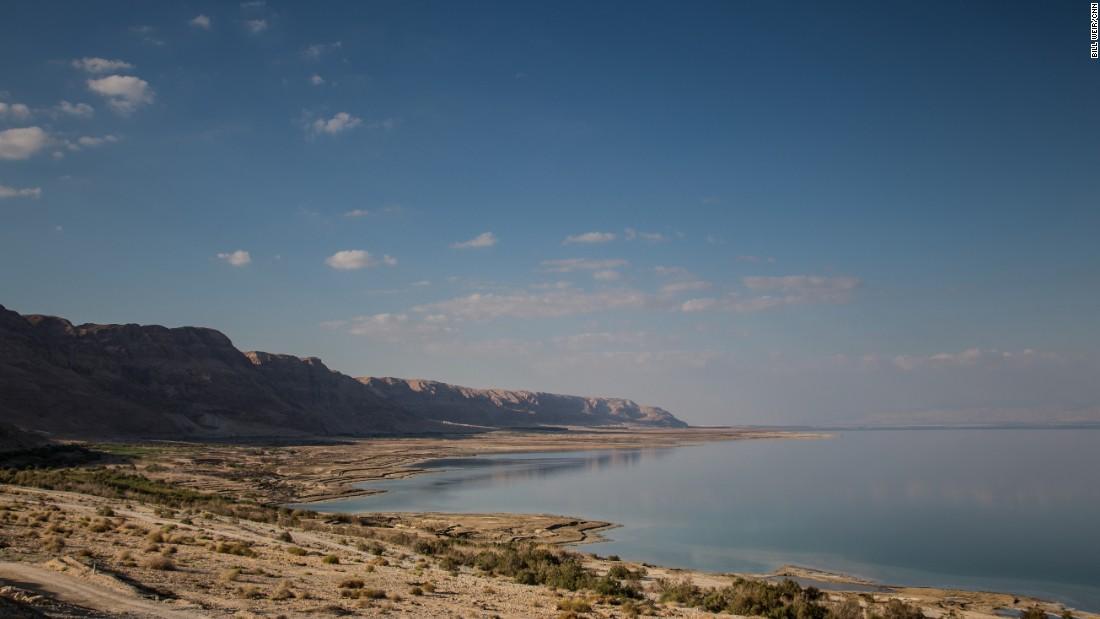 The Chalcolithic Temple above En Gedi
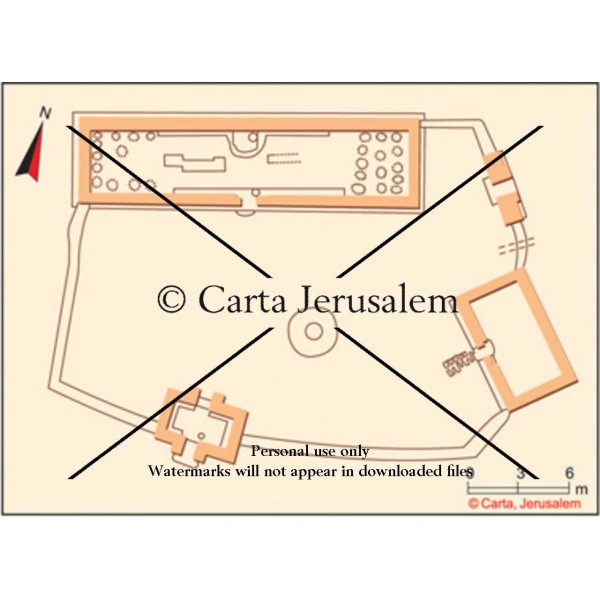 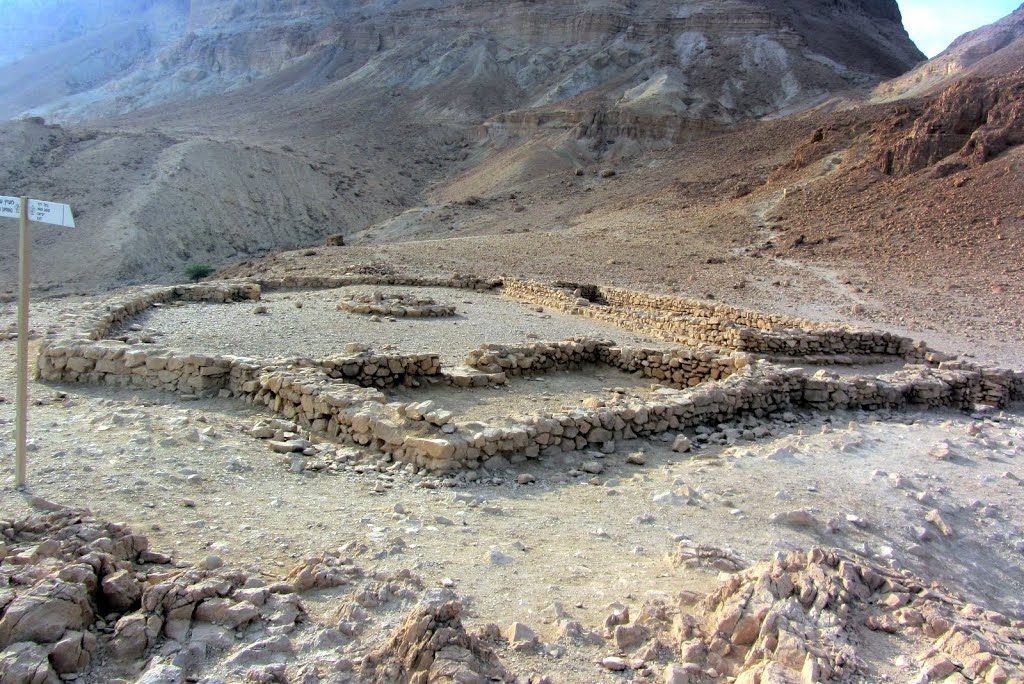 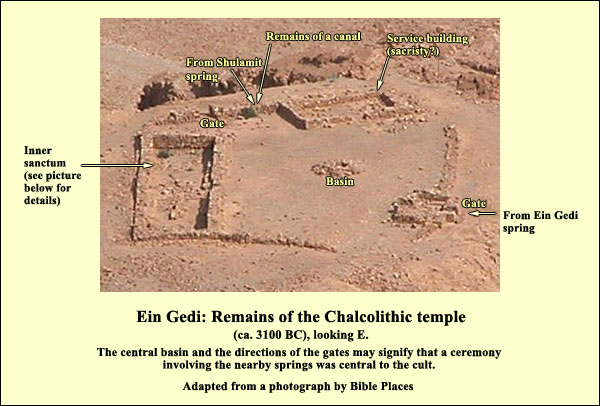 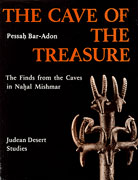 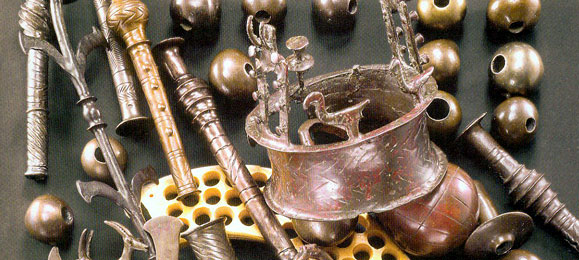 The Cave of Treasurediscovered in the Nahal Mishmar
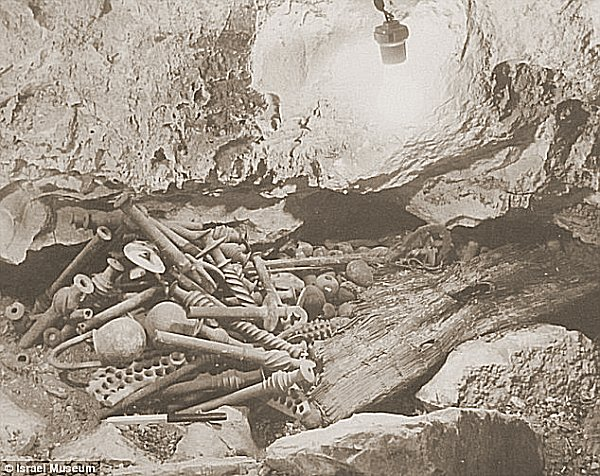 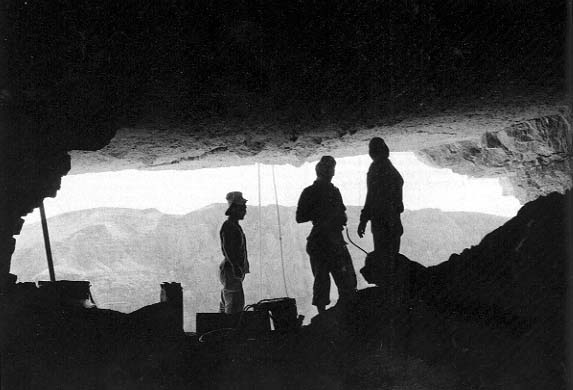 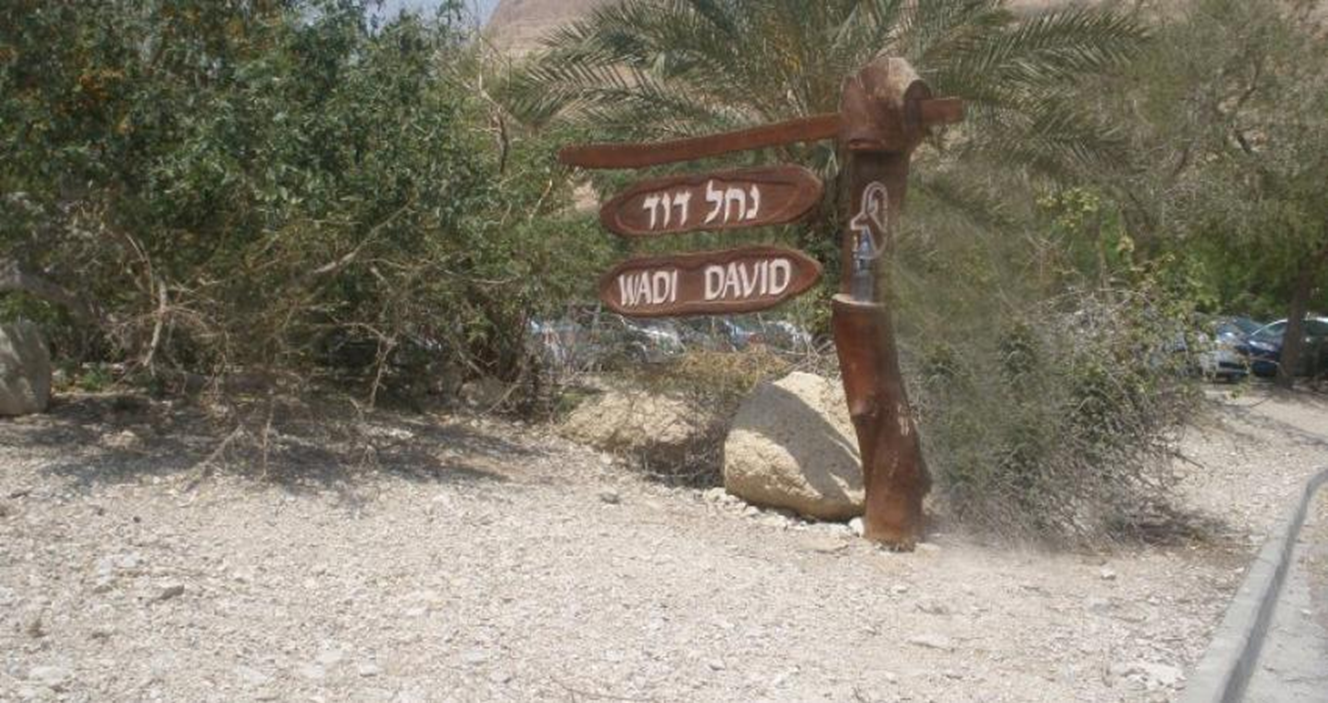 En Gedi (Goat Spring) Called Hazazon Tamar (2 Chr 20:2); Genesis 14:7; Joshua 15:62; 1 Samuel 24:1; Song of Songs 1:14.  NT era boasted a beautiful synagogue and date palm plantationsView to the east over the Dead Sea.Chedorlaomer; Joshua, David; Solomon; Jehoshaphat; Uzziah; and Herodare important figures in its history
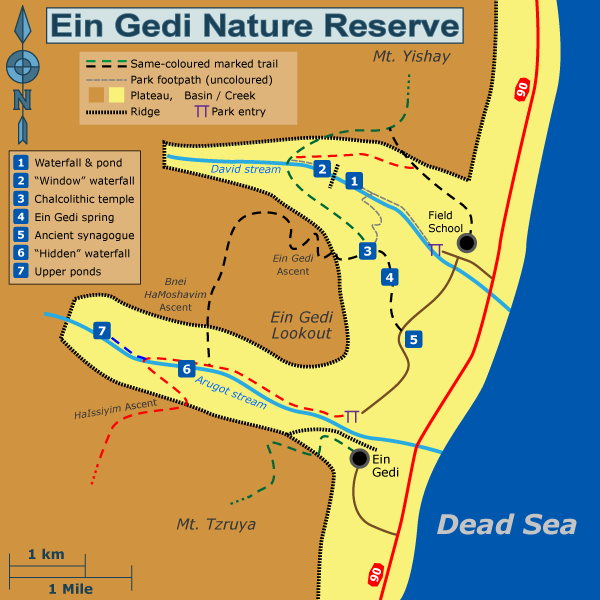 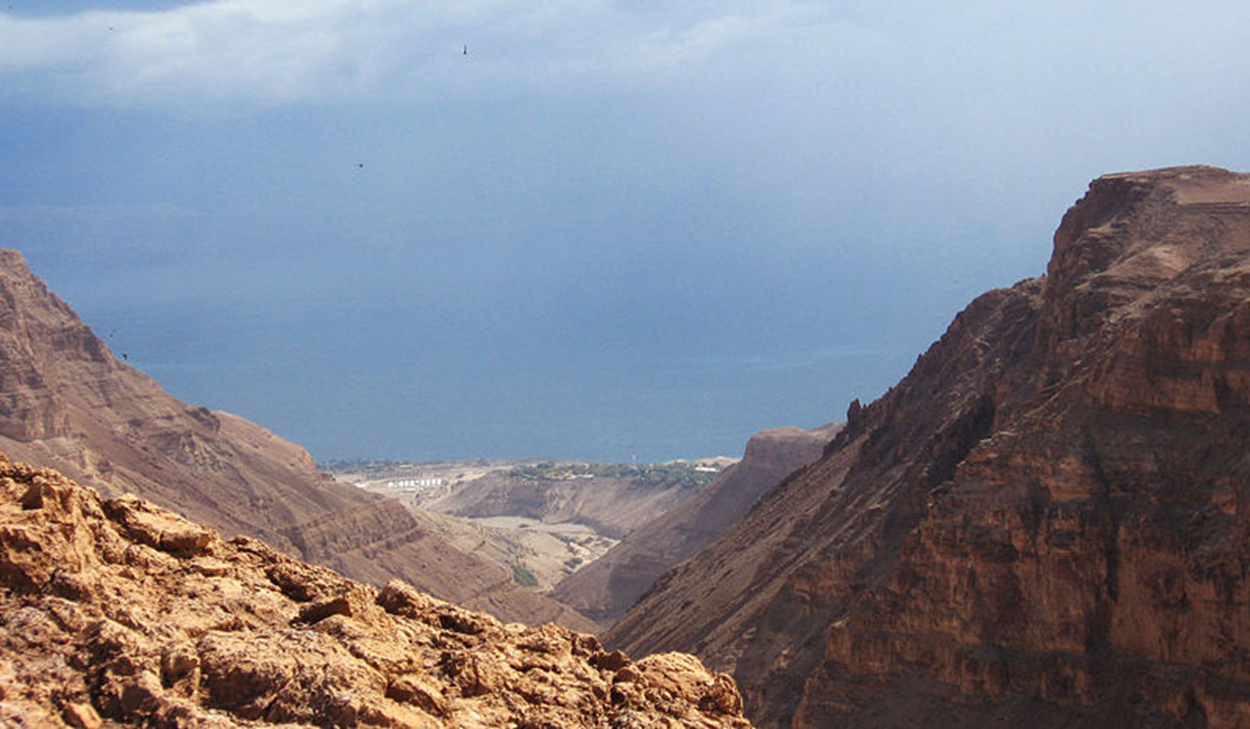 The Nahal David Spring and Pool
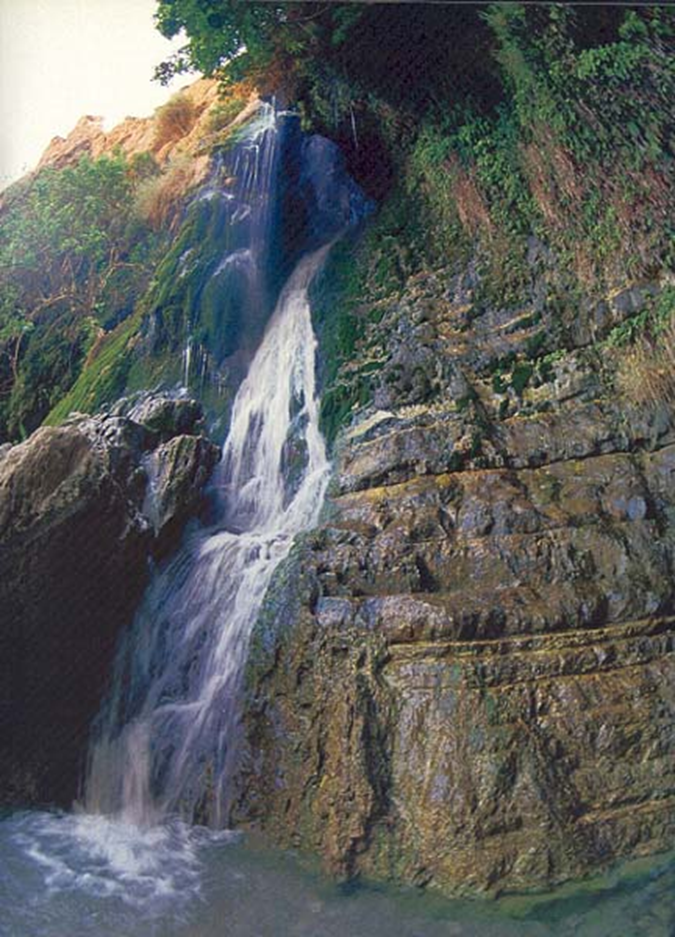 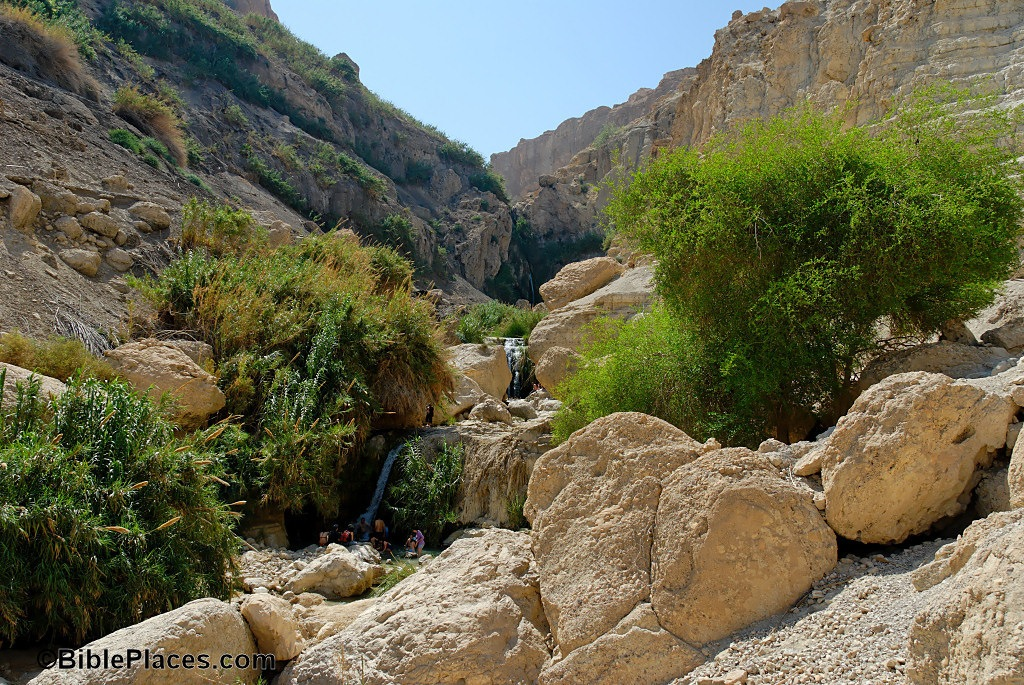 The Valley of Achor (Buqe’ah Valley) There I will give her back her vineyards, and will make the Valley of Achor a door of hope. There she will respond as in the days of her youth, as in the day she came up out of Egypt (Hosea 2:15).
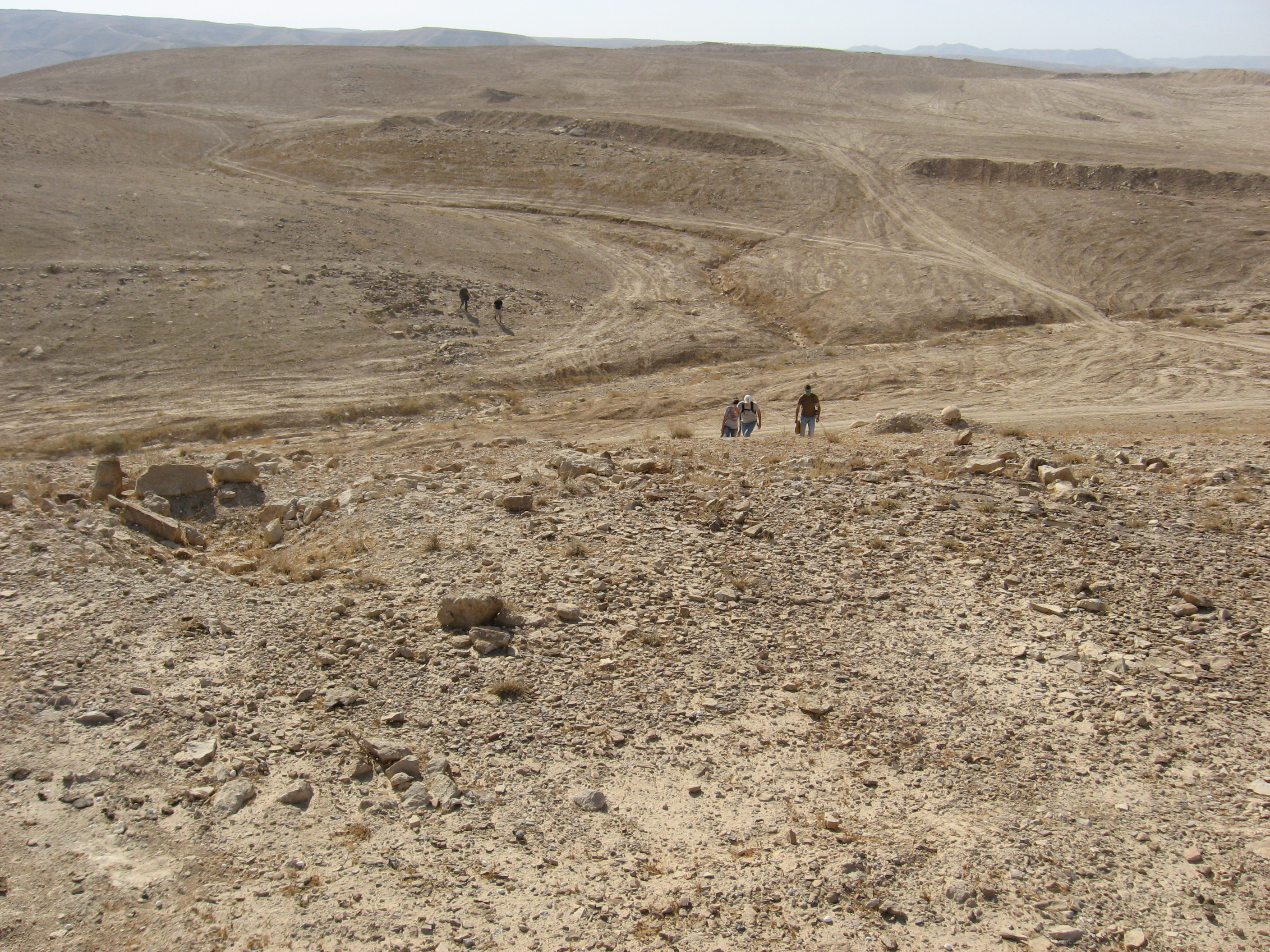 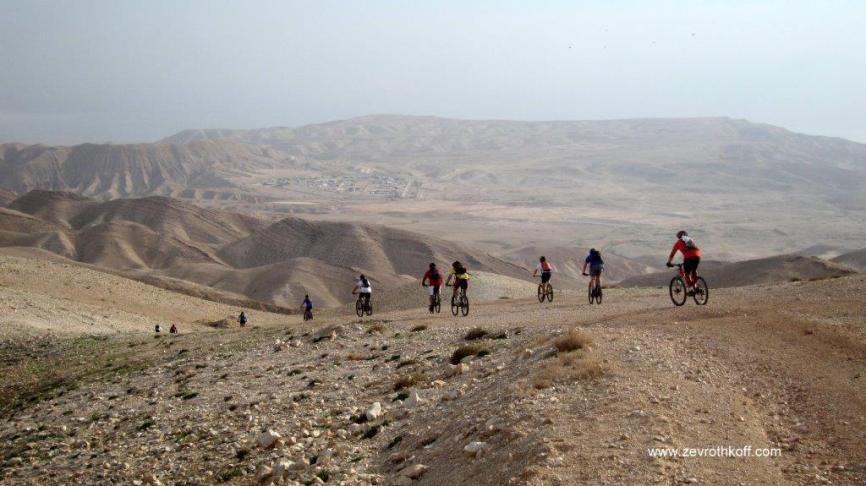 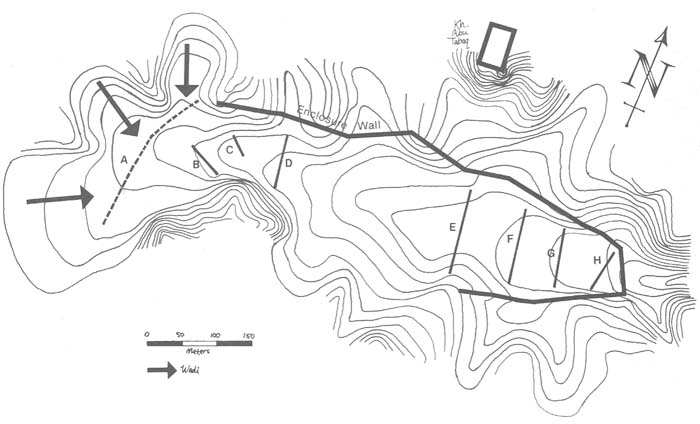 Herodian Fortresses in the Wilderness of JudahHyrcania (Khirbet Mird) and Cypros
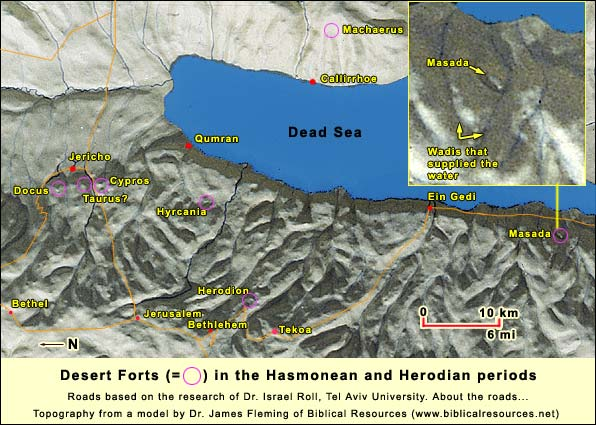 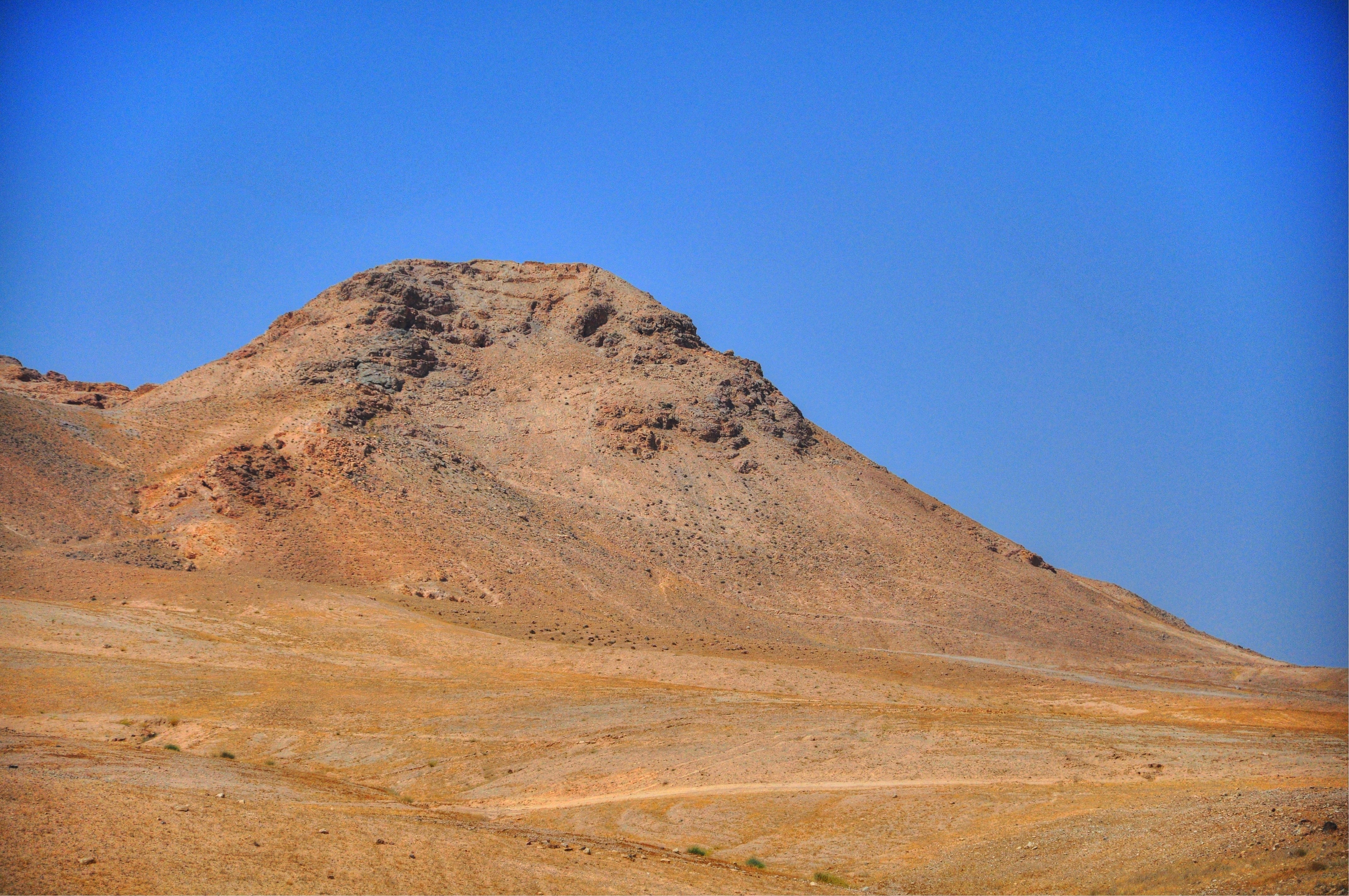 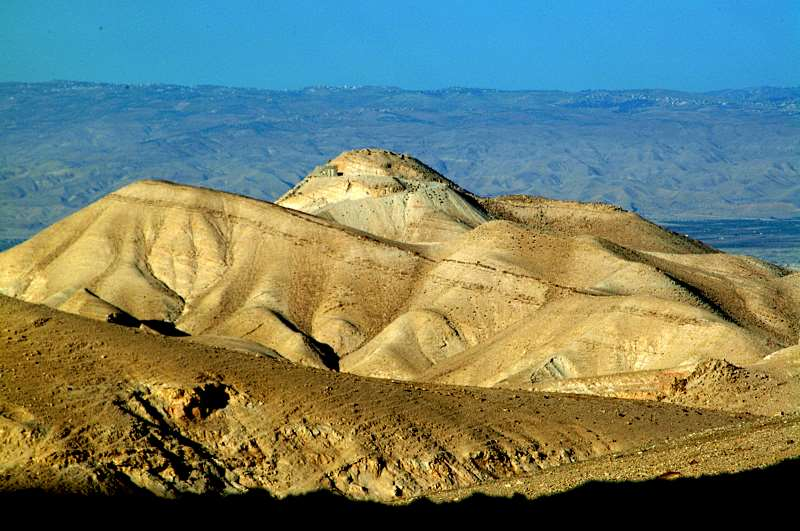